CHƯƠNG XTRÁI ĐẤT VÀ BẦU TRỜIKHTN – VẬT LÝ 6
Chúng ta đang ở đâu trong vũ trụ?
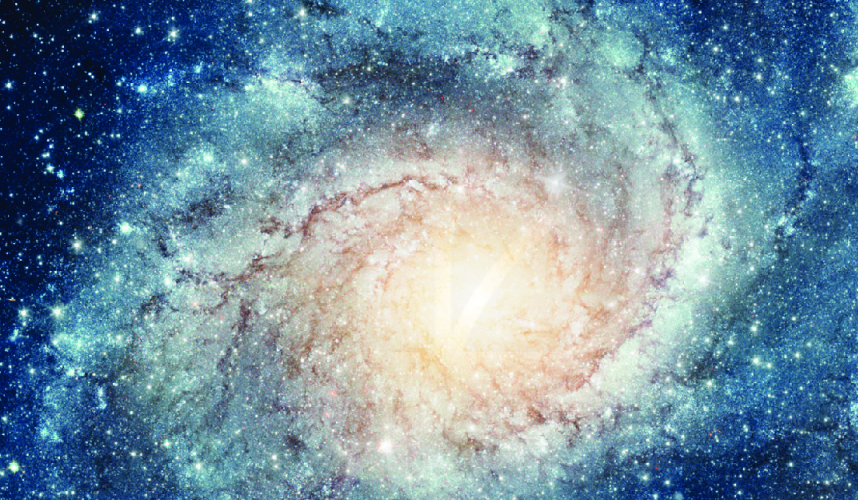 2
BÀI 52CHUYỂN ĐỘNG NHÌN THẤY CỦA MẶT TRỜI. THIÊN THỂ
3
Có người nói ban ngày Mặt Trời chuyển trên bầu trời từ Đông sang Tây. Em nghĩ gì về điều này?
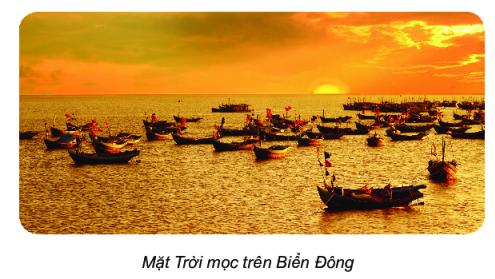 4
I. Chuyển động nhìn thấy và chuyển động thực
Khi tự quay quanh mình, ta nhìn thấy các vật xung quanh quay theo chiều ngược lại. 
Chuyển động quay của các vật quanh ta là chuyển động “nhìn thấy”.
Chuyển động quay của ta là chuyển động thực.
5
Tìm thêm ví dụ về chuyển động hình thấy, chuyển động thực.
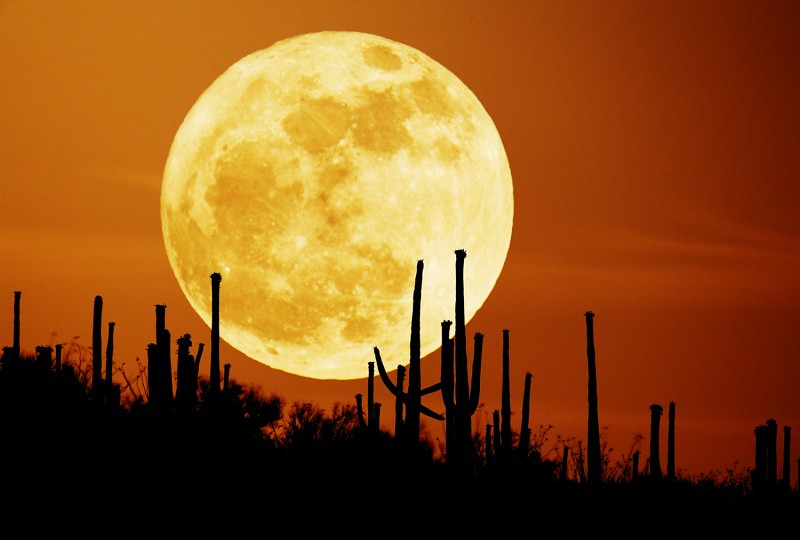 Chuyển động nhìn thấy: Chỉ có buổi tối ta mới nhìn thấy Mặt Trăng.
Chuyển động thực: Mặt Trăng xuất hiện cả ngày lẫn đêm.
Chuyển động của Mặt Trăng
6
Khi ta ngồi trên tàu hỏa, quan sát thấy hàng cây bên đường đang đi về phía ta.
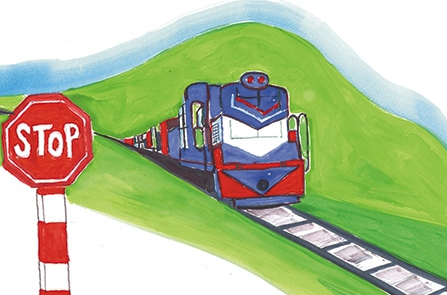 Chuyển động của hàng cây là chuyển động nhìn thấy
Chuyển động của ta trên tàu hỏa là chuyển động thực
7
II. Chuyển động nhìn thấy của Mặt Trời
1. Mặt Trời mọc và lặn
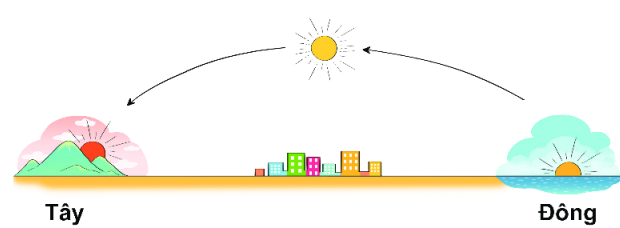 Làm thế nào để giải thích hiện tượng này?
8
THẢO LUẬN
Có thể giải thích hiện tượng từ Trái Đất nhìn thấy Mặt Trời chuyển động từ Đông sang Tây bằng cách khác được không?
9
2. Giải thích sự chuyển động của Mặt Trời nhìn từ Trái Đất
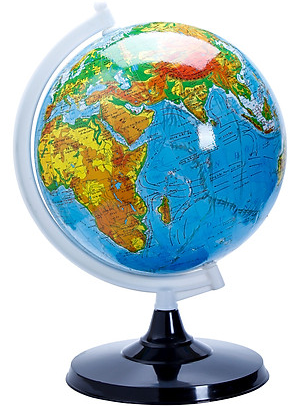 Hãy mô tả chuyển động của Mặt Trời mà em nhìn thấy được hàng ngày.
Dùng mô hình quả địa cầu minh họa cho chuyển động của Trái Đất.
10
THẢO LUẬN
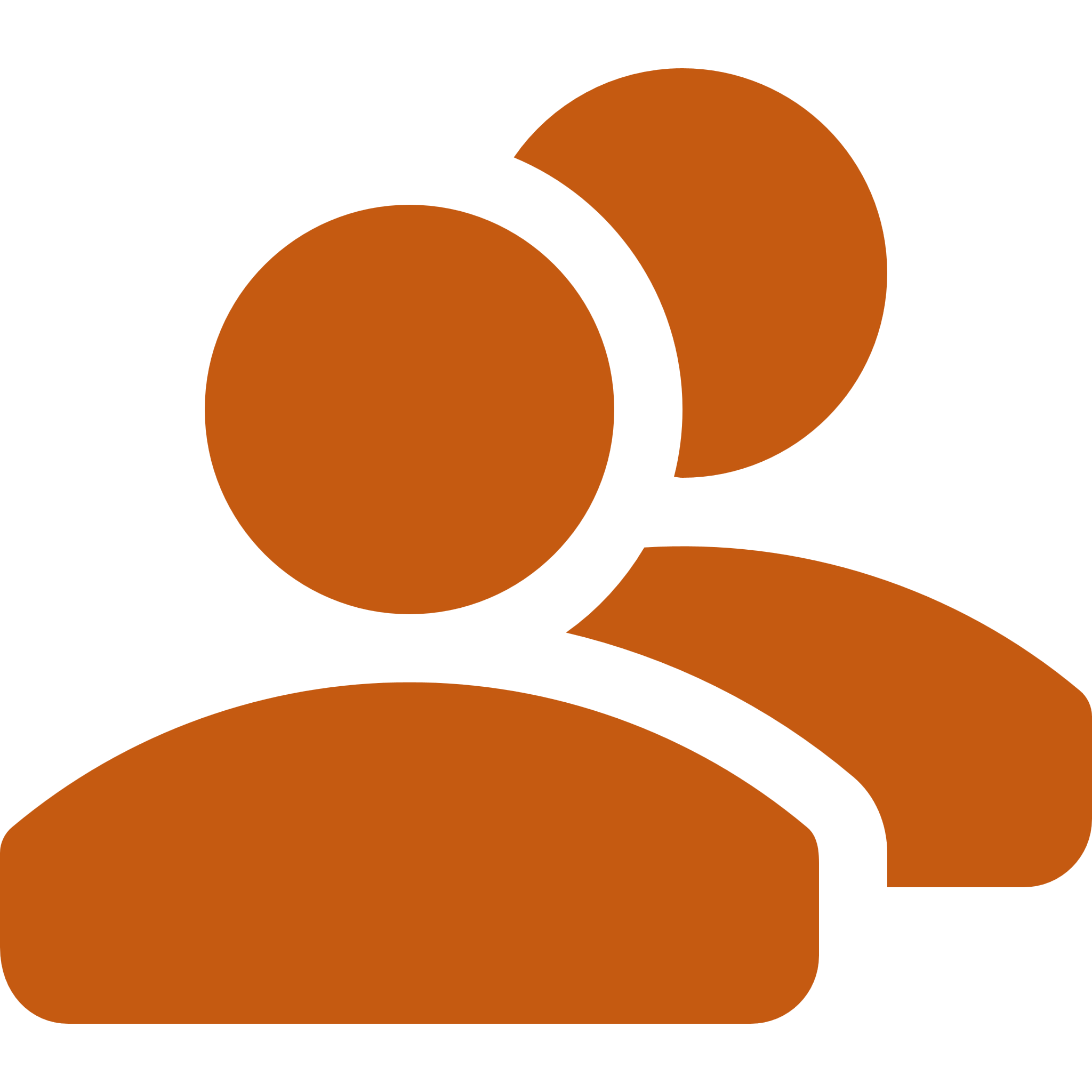 Nhiệm vụ: 
Trả lời các câu hỏi 1, 2 trong SGK
11
III. Phân biệt các thiên thể
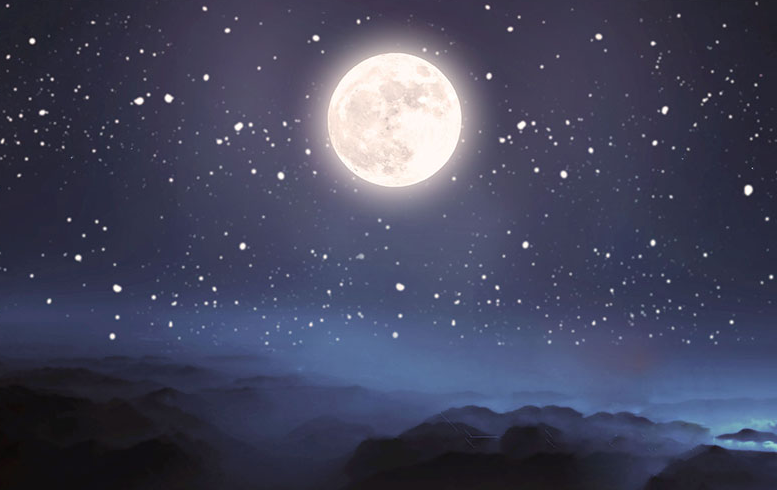 Hãy mô tả điều mà em có thể quan sát được trên bầu trời vào ban đêm.
12
Thiên thể tự phát sáng và thiên thể không tự phát sáng
Sao là thiên thể tự phát sáng
Hành tinh, vệ tinh là thiên thể không tự phát sáng
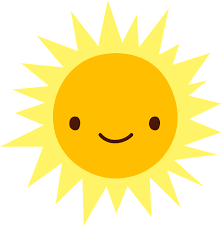 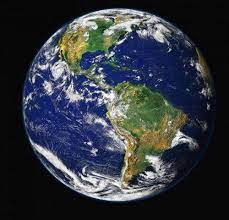 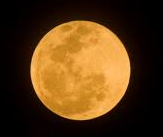 Mặt Trời
Mặt Trăng
Trái Đất
13
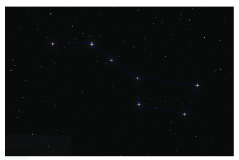 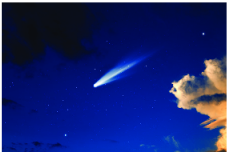 Chòm sao Gấu Lớn
Sao chổi
14
LUYỆN TẬP
Câu 1: Hãy khoanh vào từ Đúng hoặc Sai để đánh giá các câu dưới đây :
15
Câu 2: Mặt Trời mọc ở hướng Đông vào buổi sáng và lặn ở hướng Tây vào buổi chiều vì:
A. Trái Đất quay quanh trục của nó theo chiều từ Tây sang Đông.
B. Trái Đất quay quanh trục của nó theo chiều từ Đông sang Tây.
C. Mặt Trời chuyển động quanh Trái Đất.
D. Trái Đất quay xung quanh Mặt Trời.
16
Câu 3: Hãy tính xem trong một năm (365 ngày) Trái Đất quay quanh trục của nó hết bao nhiêu giờ?
Trái Đất quay quanh trục của nó 8760 giờ
17
VẬN DỤNG
Với một chiếc ghế quay mượn ở văn phòng nhà trường, hãy thiết kế một hoạt động đóng vai nhằm chứng minh chuyển động người ta nhìn thấy được của Mặt Trời, của các sao không phải chuyển động thực, chuyển động quay của Trái Đất mới là chuyển động thực.
18
NHIỆM VỤ VỀ NHÀ
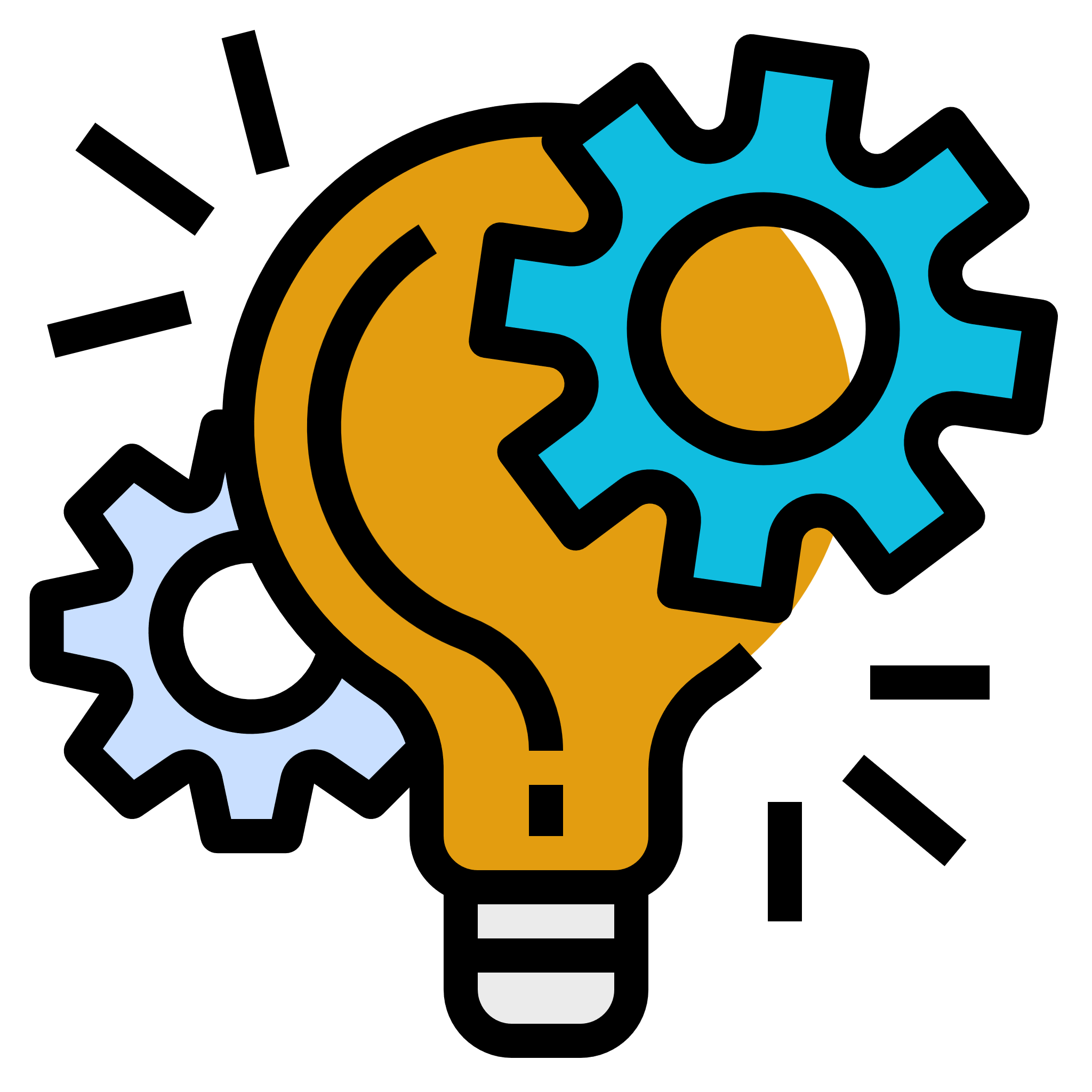 1. Nhiệm vụ: 
Tự chế tạo một đồng hồ mặt trời đơn giản
2. Tham khảo:  SGK trang 215
19
CẢM ƠN CÁC EM ĐÃ LẮNG NGHE!